Où vas-tu?
À la patinoire
À la mer
À la campagne
À l’opéra
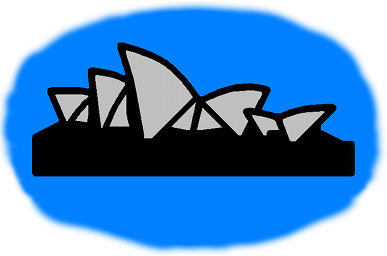 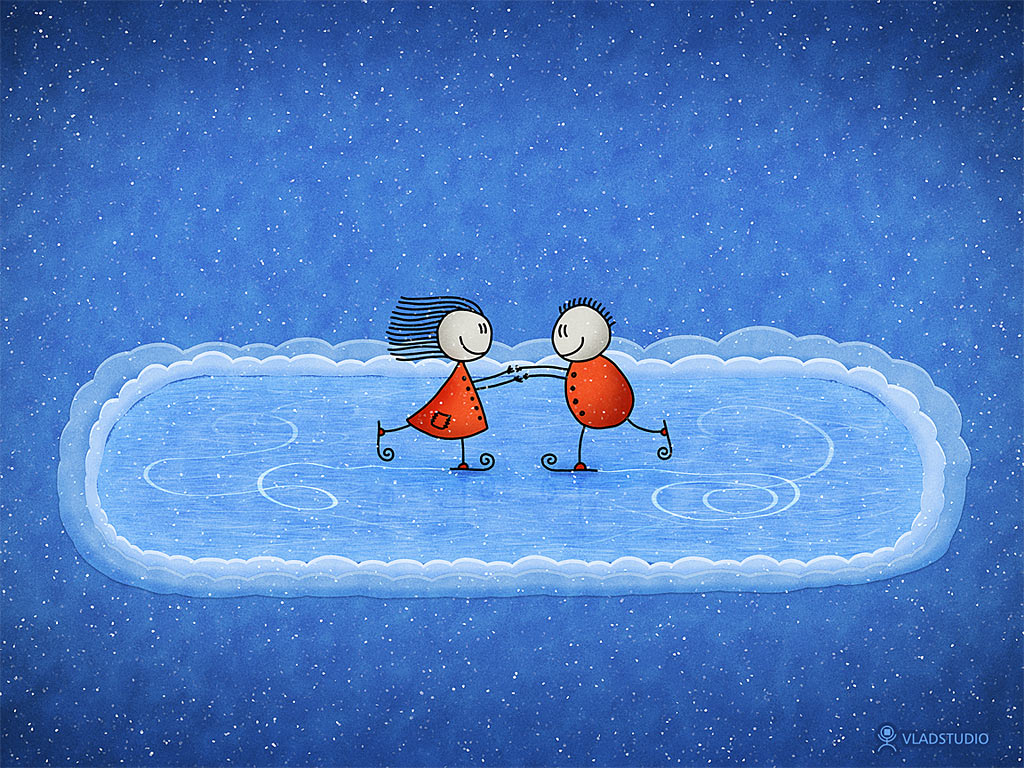 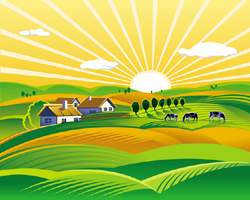 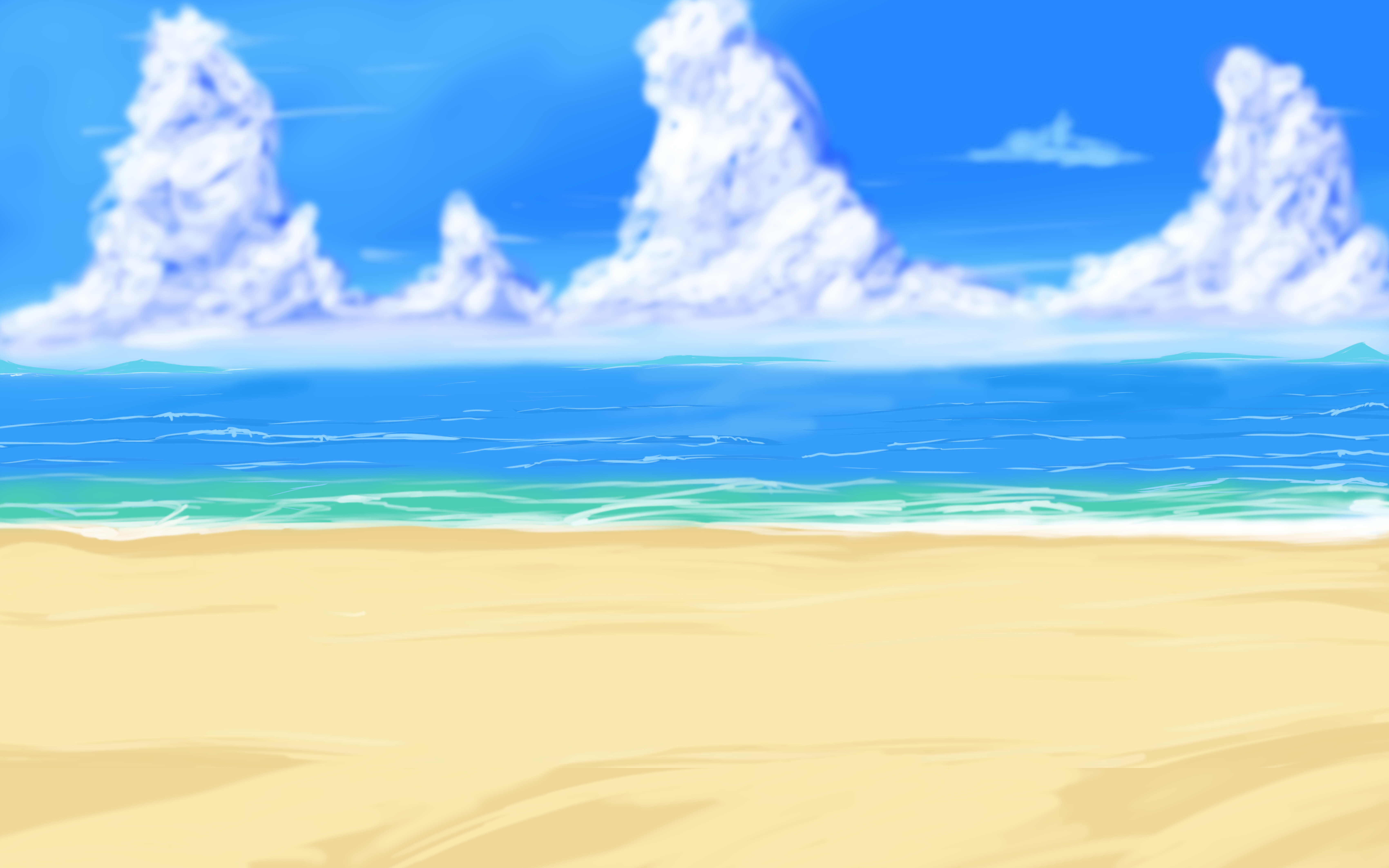 Je vais_____________.
Au théâtre
Au lac
Au cybercafé
Au club de tennis
À la montagne
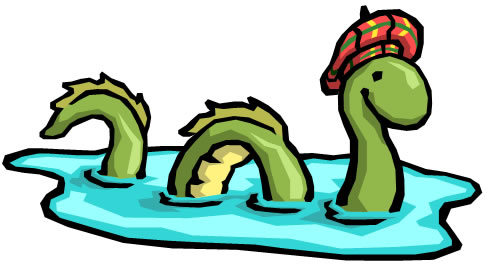 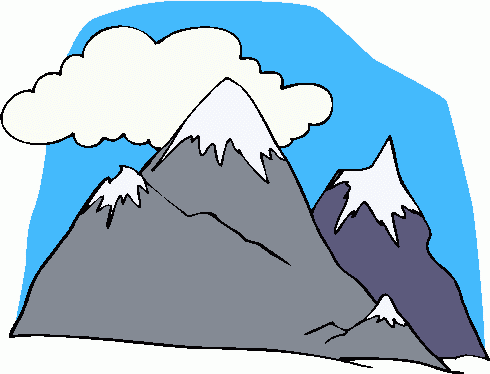 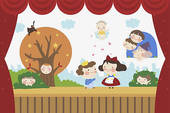 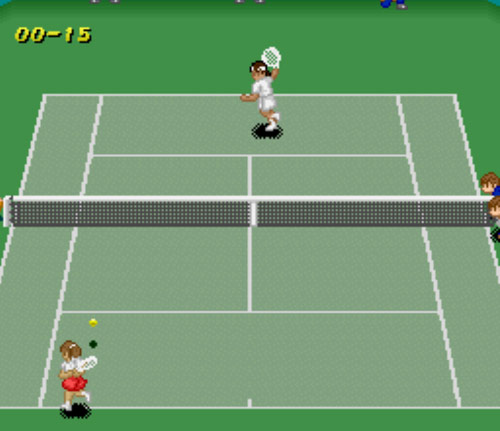 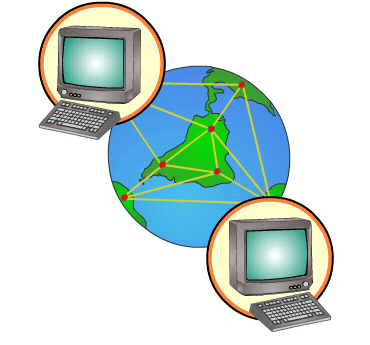 Je vais_______________.
Au zoo
À la plage
Au musée
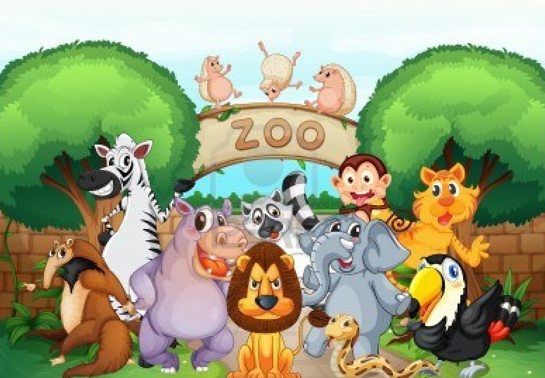 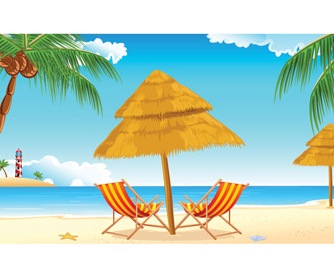 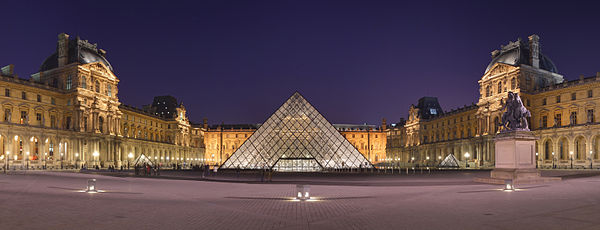 Je vais____________.
Je fais du patin à glace.
Je vais à la patinoire.

Je regarde Les Mis.
Je vais au théâtre.
Je vais____________.
Je fais du surf.
Je vais à la mer.

J’aime surfer sur internet.
Je vais au cybercafé.
Je vais_____________.
J’aime faire le pique-nique.
Je vais à la campagne.

Je fais du ski en hiver.
Je vais à la montagne.
Je vais _____________.
J’adore les peintures de Renoir et Monet.
Je vais au musée.

J’aime bien la musique de Bizet.
Je vais à l’opera.
Je vais _____________.
Mon petit frère aime les tigres et les lions.
Je vais au zoo.

Je veux me bronzé. Il me faut la crème solaire.
Je vais à la plage.